The David Yellin CollegeEnglish Book Club
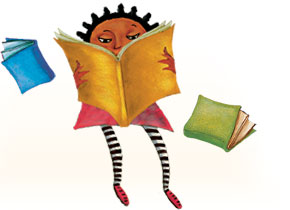 Elizabeth Karvonen  PhD
Instigator and coordinator:
Lara Mor
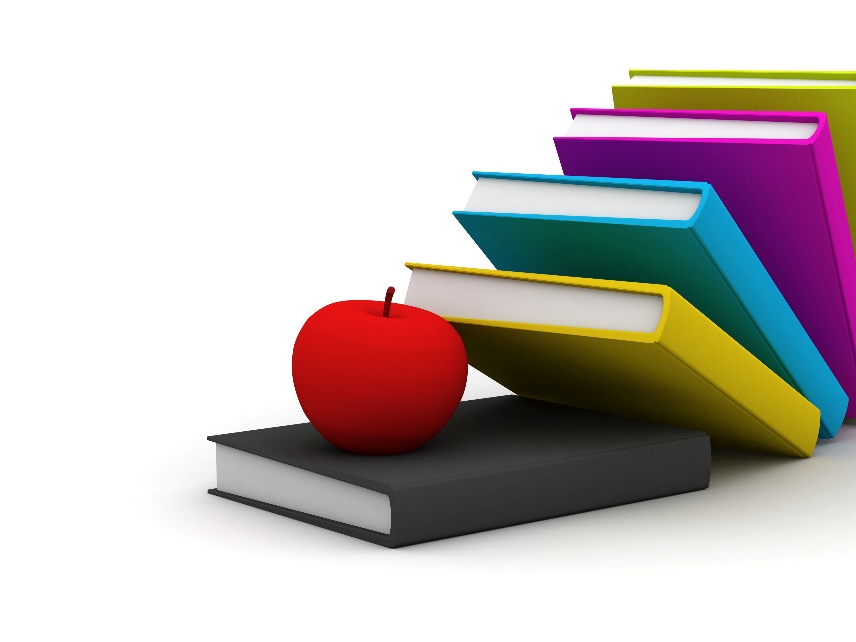 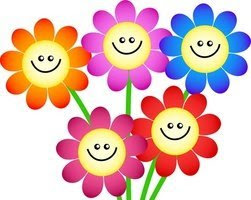 Purpose of the Book Club :
To encourage students to read 
English books freely, for enjoyment
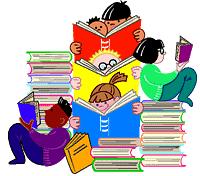 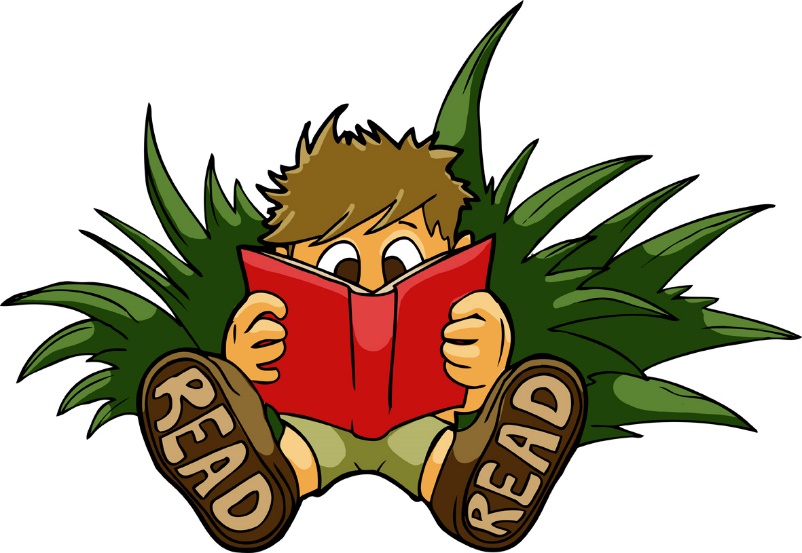 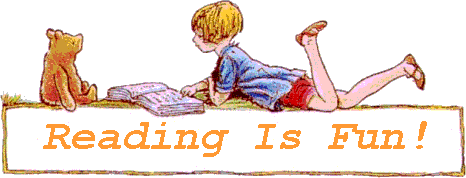 What happens in the Book Club?
Students read a book a month throughout the year
They share their opinions on the books through :

The Book Club Blog
    http://dyengbookclub.wordpress.com
2. A WhatsApp group
3. Monthly face-to-face discussions
Officially a ‘course’ with its own Moodle Page
Student-run with minimal staff support
My involvement (as Head of Department) is only to: 

Choose the students
Register students 
Put up notices and the books on Moodle
Watch, follow and lurk  unobtrusively
Submit grades (pass/ fail) at the end
The Participants
Limited to 10 hand-picked students in their final year.
Criteria for being ‘chosen’ :

   Very good English
   Responsible, self discipline
   (Need just one extra credit to complete their studies)
The Books
The first books each year were chosen by the Book Club leader, Lara. 
After that, participants gave their own suggestions for which books to read. 
These included:

Seedfolks – Paul Fleischman
Wonder – R.J. Palacio
Letter from an Unknown Woman – Stefan Zweig
Little Bee – Chris Cleave
Holes – Louis Sachar
Stoner – J.E. Williams & J. McGahern
The Giver – Lois Lowry
Examples of student participation, taken from the blog (quoted as posted)
Student A on ‘Wonder’

I really enjoyed reading the book. the writing was light, and the content, funny, sad, and true. I liked the organization of the book- each part is a diffeent point of view of another character in the book on the situation. 
My favorite character was Auggie’s sister, via. she is human, understanding, loving grown up, and sincere. 
The only minus was that the ending was really good, and unfortunately it is not similar to reality. of course I understand it is a children book, and it is already something to raise awarness about accepting and respecting someone who is different than you.
.
Student B  on ‘Seedfolks’
   I liked the book. I think the main idea of the book was that you never know what one small act on your behalf can do to another person – or in this case – an entire neighborhood. I think it makes you think of everything you do in life – for bettrer or worse. The affect your actions have on others may be good or bad and every person must realize that everything he does changes the world in some way.It also helps a person not lose hope and not think of themselves as small and meaningless. Even a big change starts with the smallest action, and anyone can make the change – even a little girl.There is a saying in Hebrew – “מעט מן האור דוחה הרבה מן החושך” – I think this storey truly depicts this saying – the smallest deed of planting little lima beans added light to the dark lot and eventually turned it around. 

Lara : You’ve summed up the book nicely! I agree, the message of how our actions can affect others is an important one. Glad you enjoyed the book!
.
WONDER
Student C says: 
This book will teach you how to act and how not to act when you see people who are “different”, it will also teach you that’s OK to be weirded out because that’s what we are as humans. 
Auggie reminded me of what every child in special education feels like. I saw the world from his eyes, their eyes as well. It made me think, “Have I ever taken the second look like his teachers did? Have I ever given then the “look” ? Was I ever mean to then unintentionally? All these questions and million other went through my mind while reading this book. 
Wonder shows the story from the other side. It doesn’t present August’s life only, but the whole surroundings. This makes deeper meaning of events. This made me connect with everyone, specially the parents. Never have I read a story that pictured life with a special needs child so different, honest, positive and hopeful! It brought me joy.
Student D  on ‘Letter from an Unknown Woman
This is probably the first book I’ve read and absolutely hated! I couldn’t relate to the ‘heroine’ of the story in any way, not that I didn’t try. I found her to be childish throughout the entire story, buried in some romantic fantacy that has nothing to do with the reality around her. She is also selfish. Because of her childish dreams, she deprived her son of a father and the man from knowing his son. I didn’t feel any sympathy for her because….
Student Feedback
June 2015
Taking part in the Book Club was a great experience for me. I love reading, but don't always have the time to do so. The Book Club encouraged me to read, gave me a time frame for each book, and the best part - I had people to talk to about my thoughts on each book. The reading itself and the discussions we had together, gave me a lot of ideas for things to do inside a classroom, ideas I will definitely bring to life in the future. I am really glad I had this opportunity to learn a course in a different way. I believe a lot of the learning we had during this course wouldn't be possible in a regular structured class.
Student Feedback
June 2015

Last years book club was amazing. It forced me to read books that I would normally pass by without a second glance, and exposed me to different genres, which I surprisingly enjoyed.  In addition, by discussing and sharing opinions and thoughts on the books, there was a chance to rediscover the book from a different and unique point of view. 
I highly recommend continuing the book club.
Student Feedback
May 2016
Hello,
I hope you're having a good day. You've asked to write you what I think of the book club, so here it goes.
 First of all I'm very happy that you told me about the book club, and signed me up for it. The idea was amazing but I was a bit skeptic about the books themselves.
Are they going to be boring? Hard to read? Too long? And let me tell you no to most of these questions. I only thought 1 book is boring out of all. They were fun, and some of them were even eye opening. My favorite book so far is Wonder. 
 The discussions were handled professionally and Lara did a great job running the group, and finding the books in hard copies and PDFs to suit everyone.
Its good break from a regular classroom lecture. Basically, I loved the experience.
 Regards,
Conclusion :Not only do participants enjoy the book club, but it also helps to:
develop reading fluency 
enhance world awareness
impart general knowledge
expose students to different literary genres
model organizing a book club or other informal, voluntary activity
encourage independent study
build cross-cultural friendships
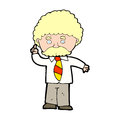 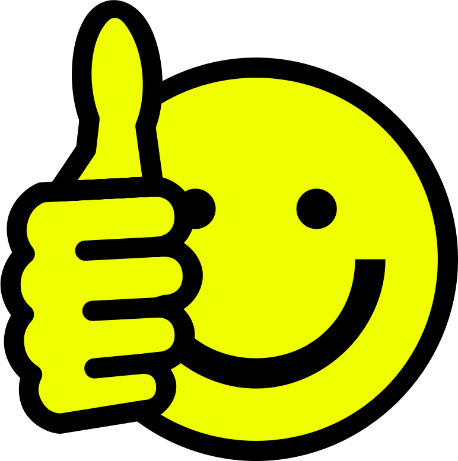 My advice :
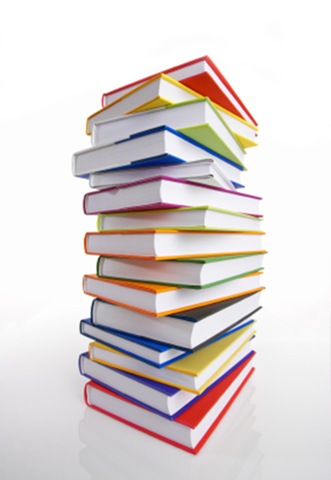 Try it for yourselves !
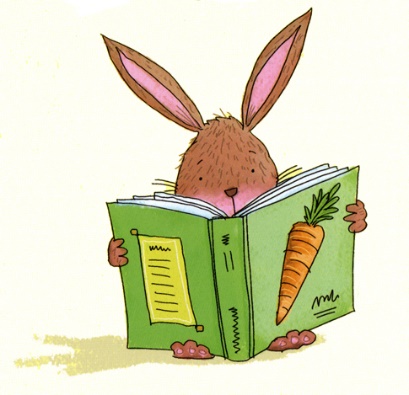 Thank you for your interest !                                            Elizabeth                       karvonen@dyellin.ac.il
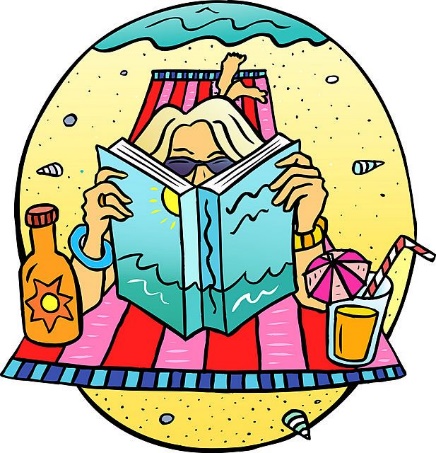 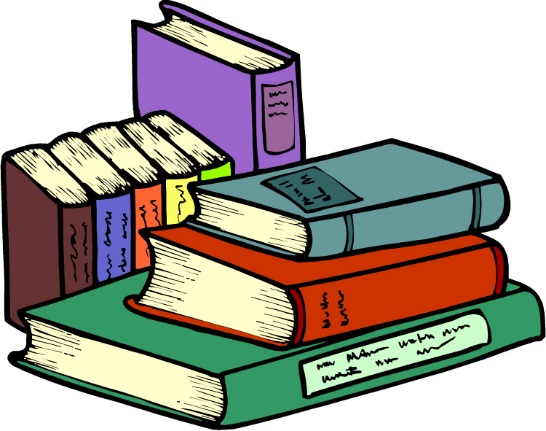